PRESENTATION OF SIX MONTH INDUSTRIAL TRAINING
OVERVIEW OF PROJECT
PROJECT                      :-                          Construction of 
                                                              Meritorious school building
CLIENT                      :-   Punjab State Agricultural & Marketing Board
CONSTRUCTION        :-                 Parkash Chand Goyal &                 
    COMPANY                                                 Company
ESTIMATE COST         :-                        22 Crores
DURATION                  :-                        8 Months
AREA                           :-                        6 Acres
VARIOUS ACTIVITIES PERFORMED AT SITE:-
LAYOUT
EXCAVATION
PCC
STEEL REINFORCEMENT
SHUTTERING
CONCRETING (M25)
CURING
BRICK WORK
PLASTERING
LAYOUT
EXCAVATION
LAYING OF PCC (1:4:8)
STEEL REINFORCEMENT
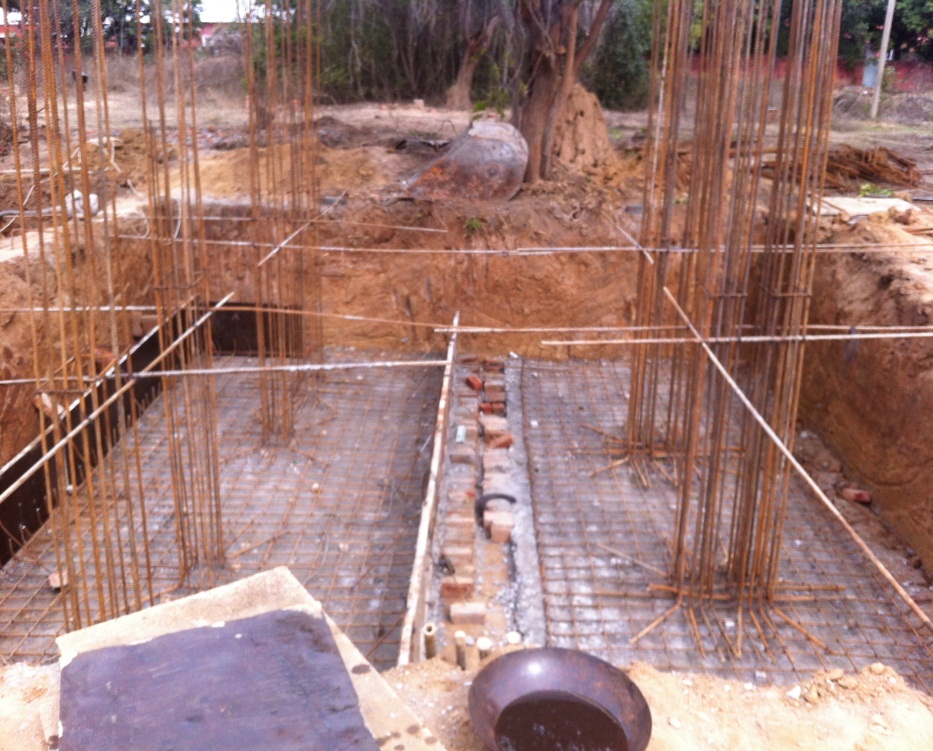 SHUTTERING
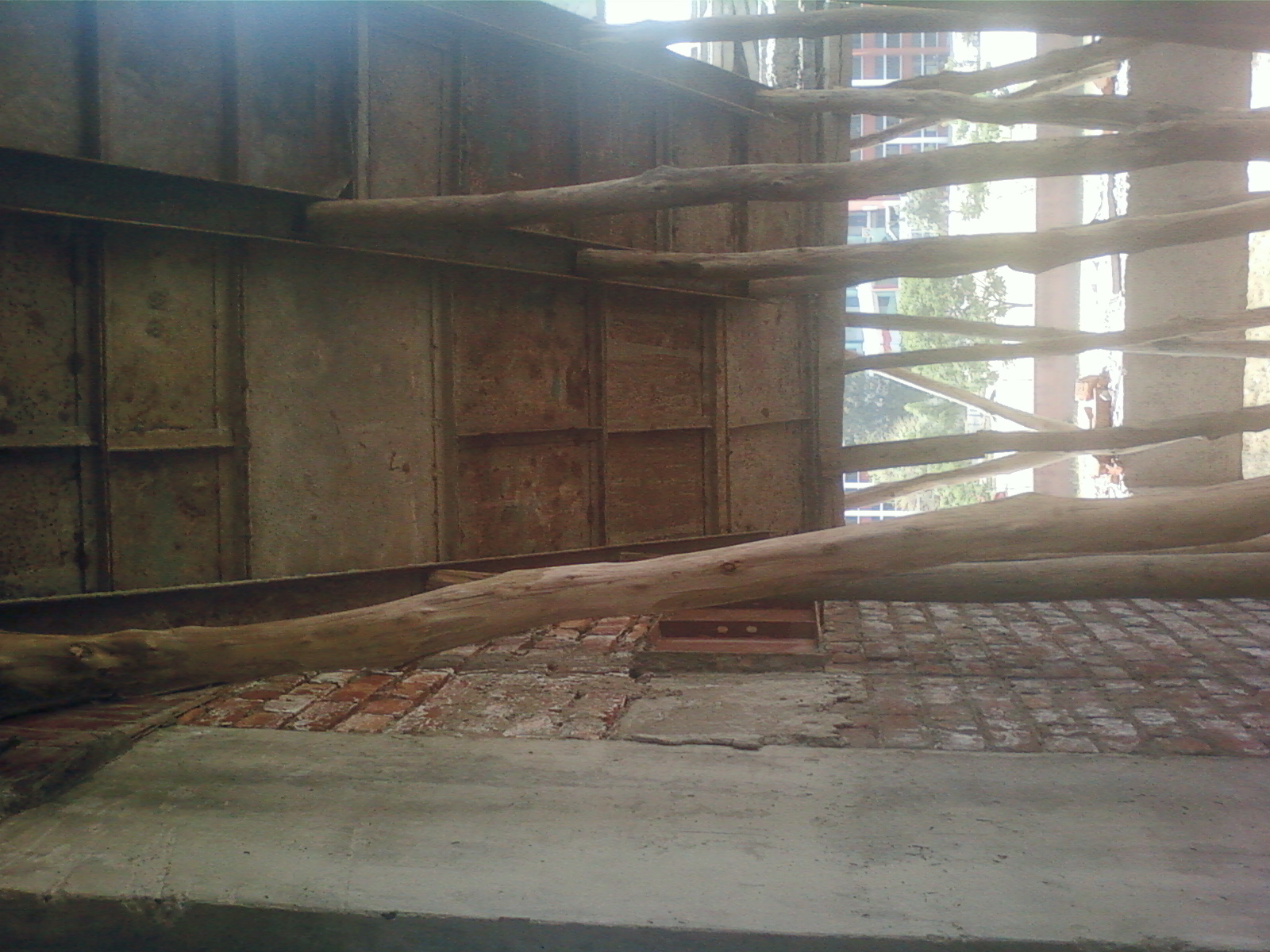 CONCRETING
CURING
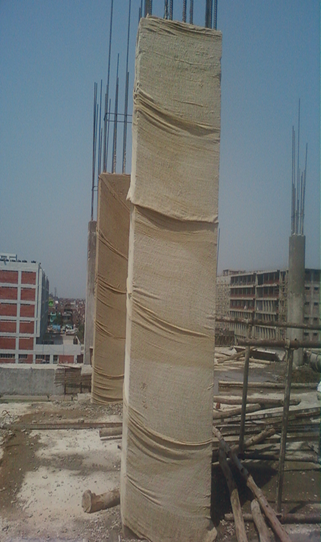 BRICKWORK
PLASTERING
VARIOUS TESTS PERFORMED AT SITE
FINE AGGREGATES:-
Silt Content
CONCRETE TESTS:-
Cube Test
Slump Test
CONCRETE TESTS
Cube Test
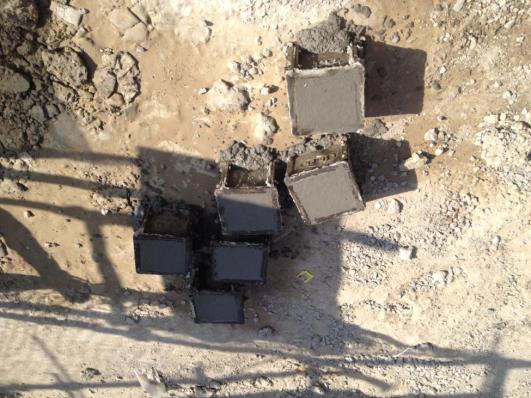 Slump Test
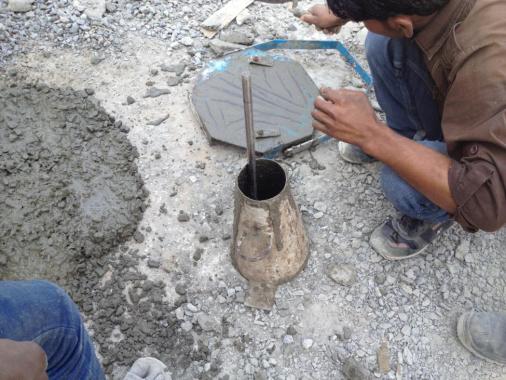 VARIOUS EQUIPMENTS USED
Back Hoe
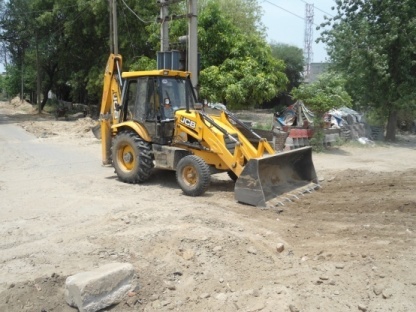 Drum Mixture
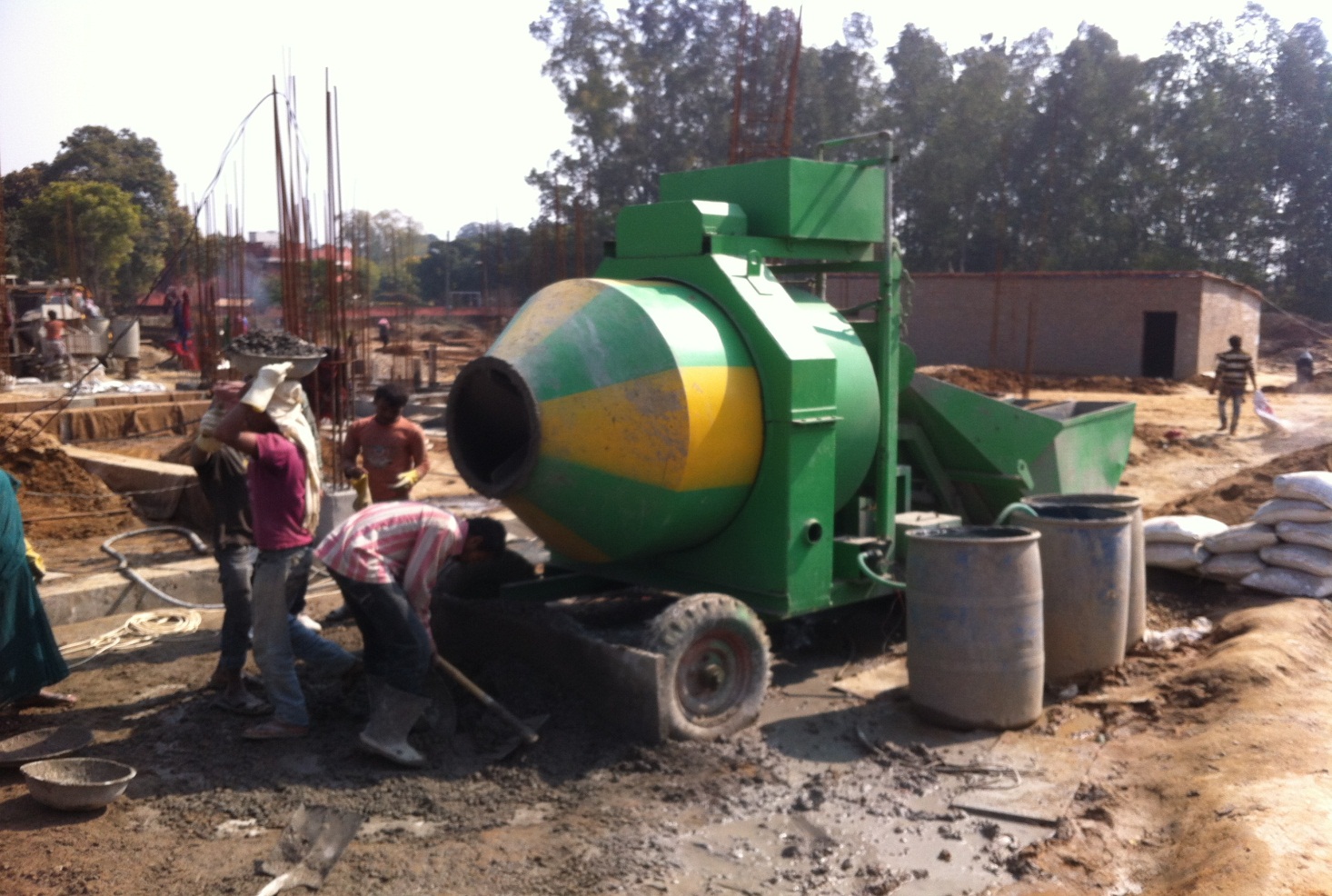 Bar Bending Machine
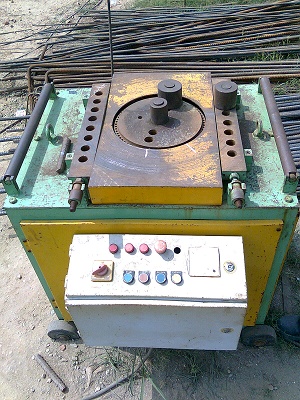 Needle Vibrator
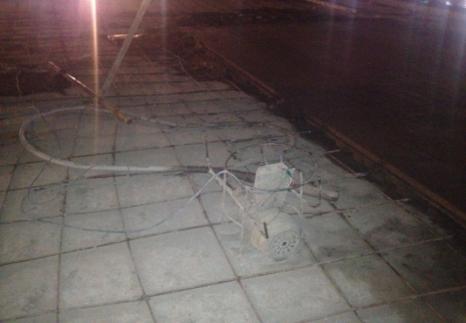 VARIOUS DEFECTS
Honey Combing
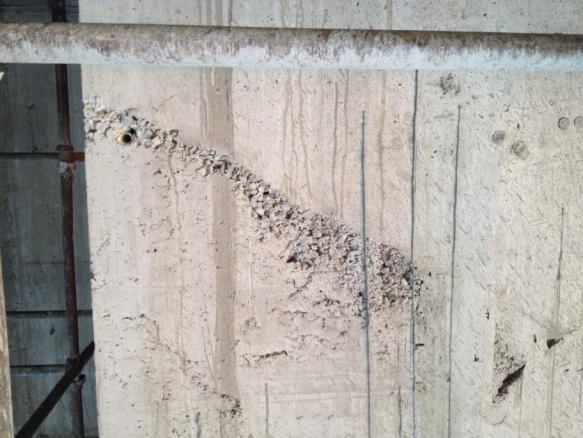 Bulging of Beams
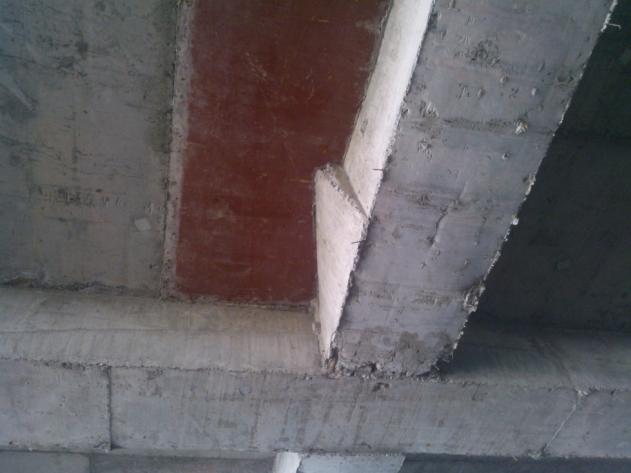 THANK YOU